КРАСНОЯРСКАЯ  РЕГИОНАЛЬНАЯ ДЕТСКО-МОЛОДЕЖНАЯОБЩЕСТВЕННАЯ ОРГАНИЗАЦИЯ  «НАУЧНОЕ ОБЩЕСТВО УЧАЩИХСЯ»МБОУ «СРЕДНЯЯ ШКОЛА № 6»
Тема «Голубой или розовый»
Выполнила: уч-ся 4 класса «Б» 
МБОУ «Средняя школа №6»
Евгения Сергеевна Абрамова 

Руководитель: учитель начальных классов 
МБОУ «Средняя школа №6» 
Ирина Александровна Романова
Откуда пошла традиция дарить девочкам розовое, а мальчикам голубое?
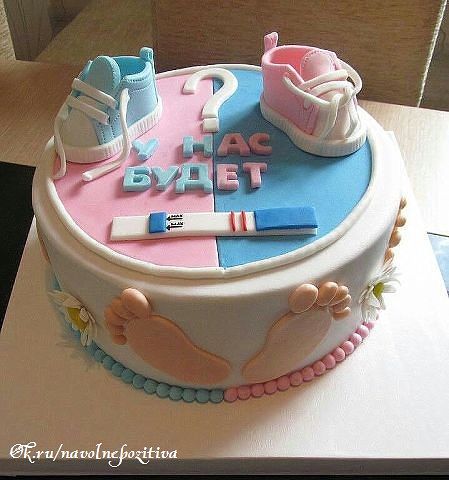 Цель исследования – узнать,  откуда пошла традиция девочкам дарить розовое, а мальчикам голубое.
Задачи исследования:
1. Изучить психологическую сторону выбора цвета мальчиками и девочками
2. Провести анкетирование среди учащихся 4-ых классов на предмет выявления  предпочитаемого цвета.
3. Изучить имеющуюся психологическую и иную литературу по данному вопросу.
4. Обобщить полученный материал и сделать вывод.
Методы решения основных задач – анкетирование, тестирование, работа с информацией, анализ и обобщение.
Гипотеза – возможно, всё дело в том, что мальчики и девочки по-разному воспринимают цвета, и мальчикам больше нравится голубой, а  девочки предпочитают розовый, отсюда и пошла данная традиция.
Версия 1. «Женщины всегда выбирали цвета, близкие к розовому цвету, а мужчины близкие к голубому».
Анкетирование среди учащихся 4-ых классов на предмет выявления  предпочитаемого цвета. 
1. Какой твой любимый цвет?
2. Какой твой нелюбимый цвет?
Результат: 
из 36 мальчиков голубой выбрали 18, а розовый - 0.
из 30 девочек голубой цвет выбрали 19, а розовый -10.
Версия 1. «Женщины всегда выбирали цвета, близкие к розовому цвету, а мужчины близкие к голубому».
Тест № 1 На выявление предпочитаемого цвета в одежде
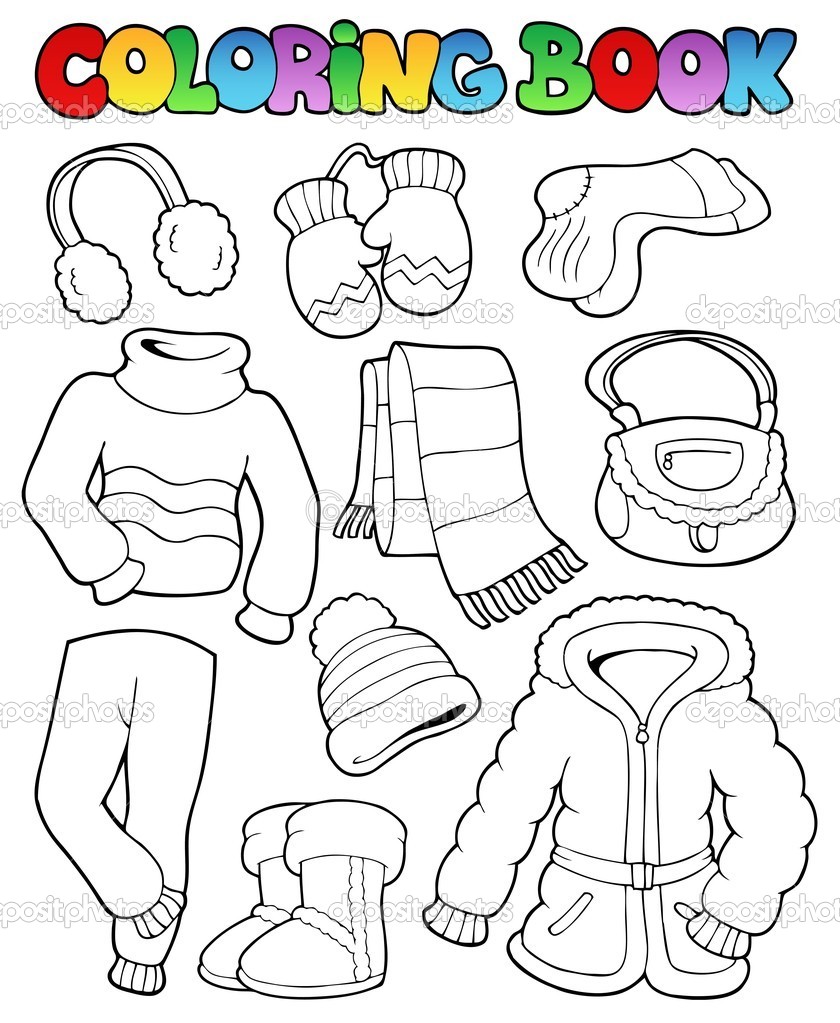 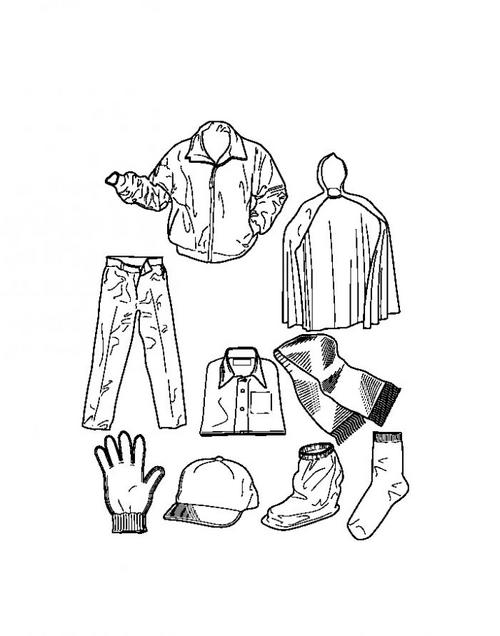 В результате из 13 девочек 6 выбрали розовый цвет и 8 выбрали голубой. Из мальчиков никто не выбрал ни голубой, ни розовый.
Версия 1. «Женщины всегда выбирали цвета, близкие к розовому цвету, а мужчины близкие к голубому».
Эксперимент.
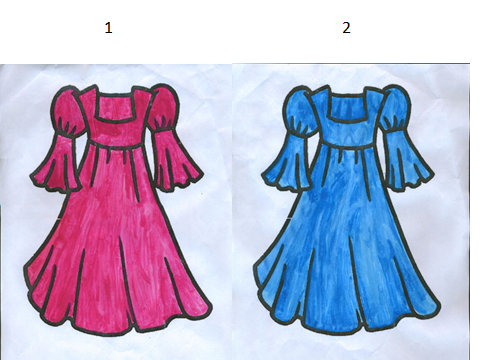 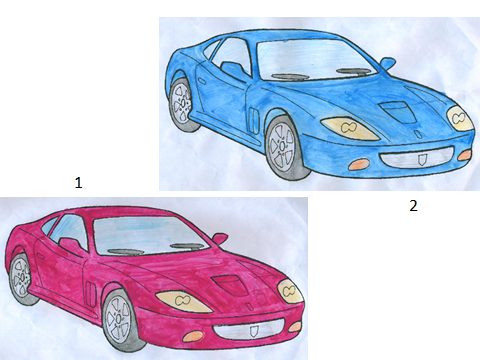 к школьному психологу…
Тест №2 Какие чувства и образы вызывают у ребят голубой и розовый цвета.
У девочек.
Чувства, связанные с голубым цветом: спокойствие, холод, уверенность, нежность, восторг, радость, доброта, спокойствие, серость, грусть, веселье, небо, чистота, воздушность, дружелюбие, светит солнце, хорошее настроение, кружится голова. 

С розовым: радость, нежность, сиреневый мир, тепло, уют, любовь, веселье, грусть, неожиданность, всё размазано, кружится голова.
к школьному психологу…
Тест №2 Какие чувства вызывают ребят голубой и розовый цвета.
У мальчиков с голубым цветом ассоциируются: доброта, круто, сила, задумчивость, интерес, кажется, что я мальчик, хорошо, потеря сознания, плаванье, радость. 

А с розовым: яркое, нормальное, страх, дикость, гипноз, оптимизм, вдохновение, чувство голода, злость, цветы, кажется, что я девочка, нехорошо, голова кружится.
к школьному психологу…
Образы
С точки зрения психологии…
Розовый цвет - умиротворяющий и успокаивающий, притупляет агрессию и нервозность, помогает избавиться от стресса, оказывает чудодейственное влияние на психику (расшатанную), принимает участие в эмоциональном уравновешивании.
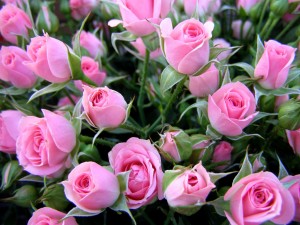 Голубой цвет - это цвет спокойствия и согласия, помогающий сосредоточиться и обрести гармонию с собой. Он расслабляет и успокаивает, способствует укреплению иммунитета.
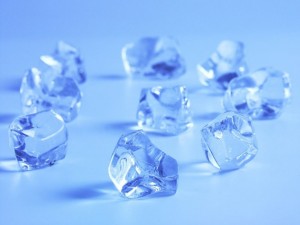 С точки зрения психологии…
«Розовый" – это более сильный цвет, который больше подходит мужской половине человечества, а более нежный и мягкий синий цвет соответствует женской натуре”. [Журнал "Ladies Home", июнь 1918 года]
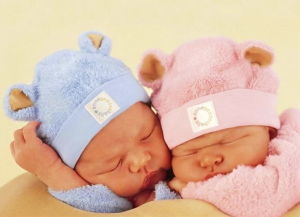 Версия 2. традиционные мужские и женские занятия.
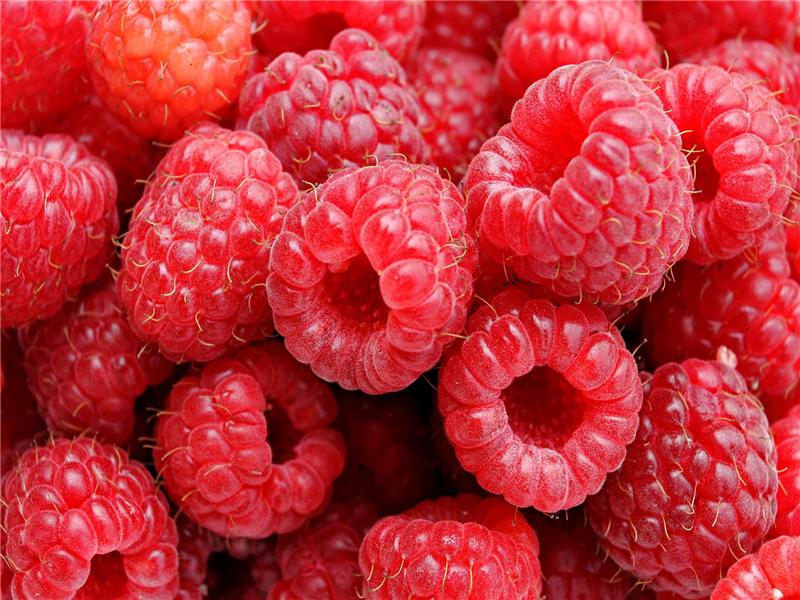 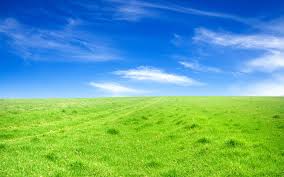 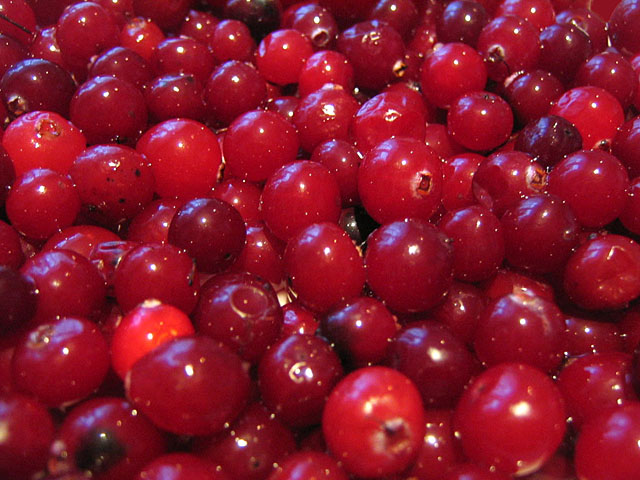 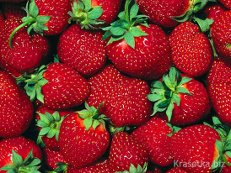 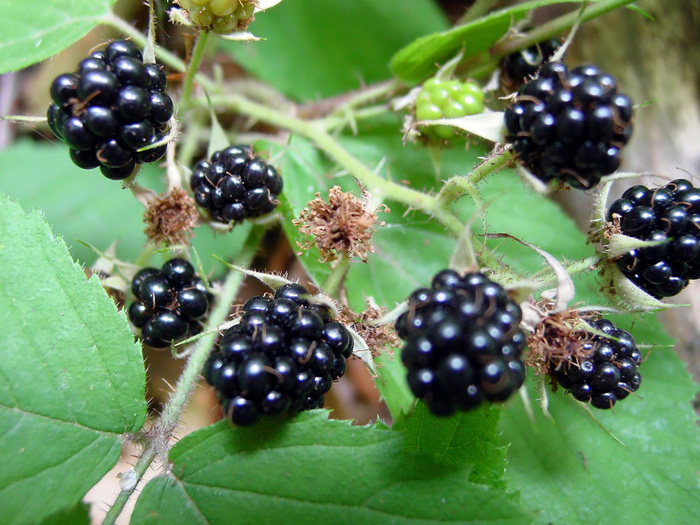 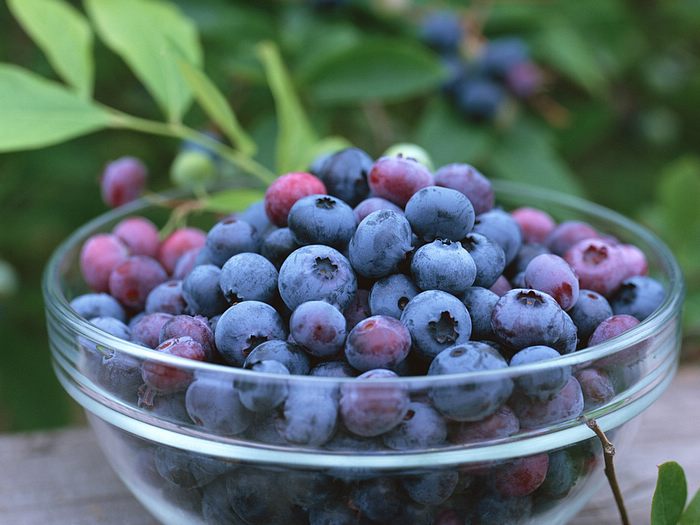 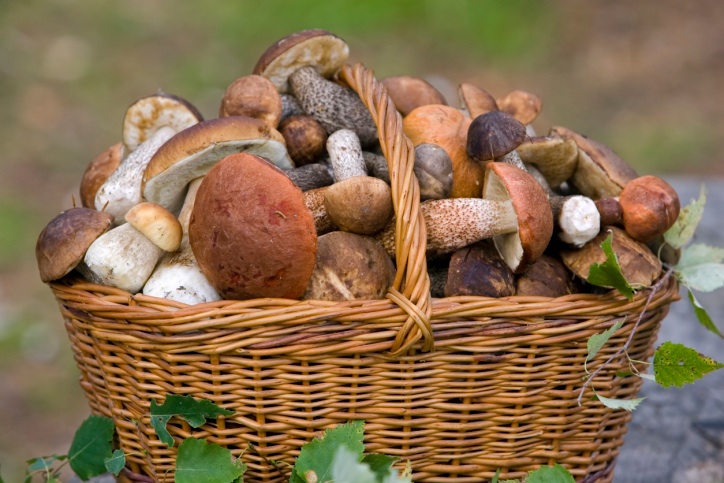 Версия 3. синий цвет часто использовался в военной форме, потому и стал ассоциироваться с мужским полом.
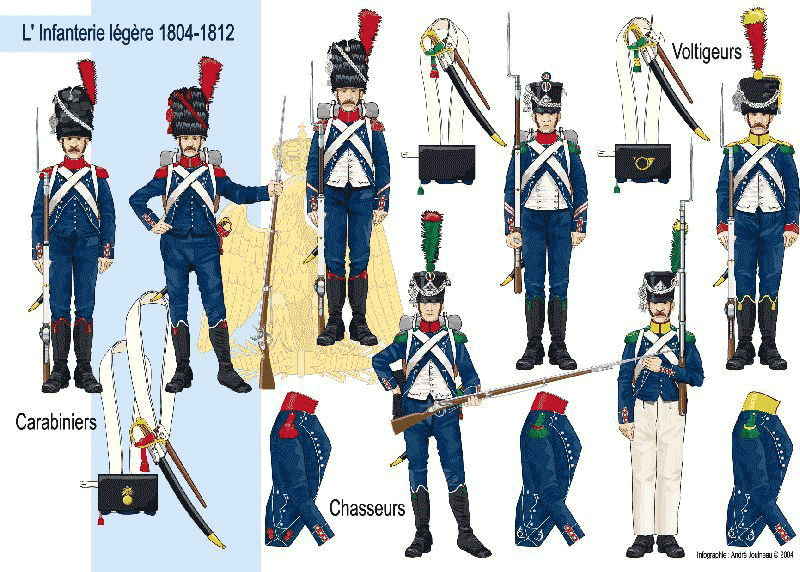 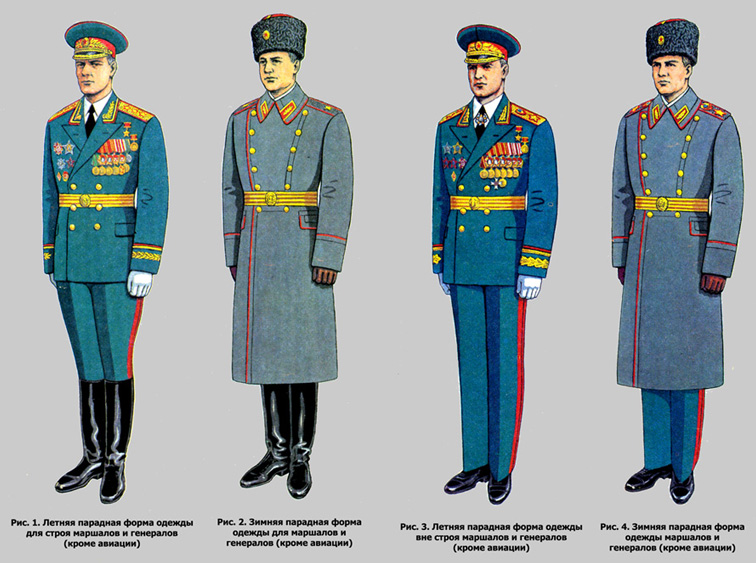 Версия 3. синий цвет часто использовался в военной форме, потому и стал ассоциироваться с мужским полом.
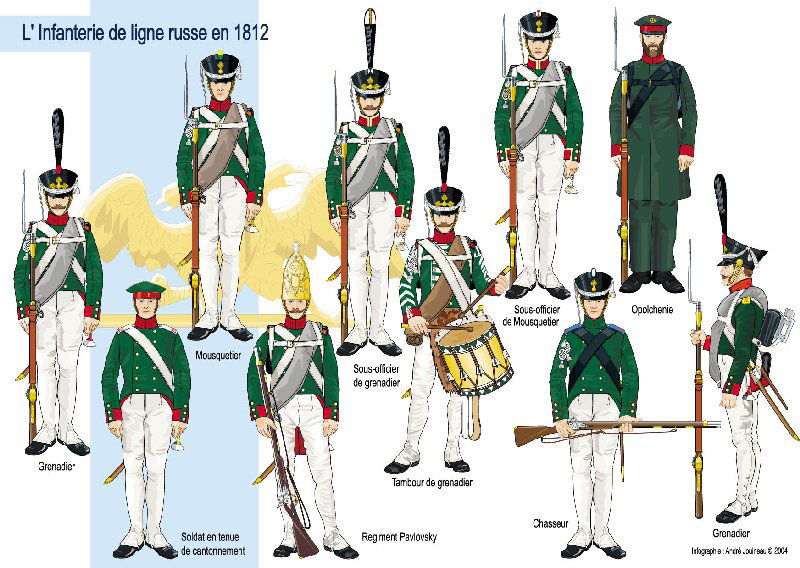 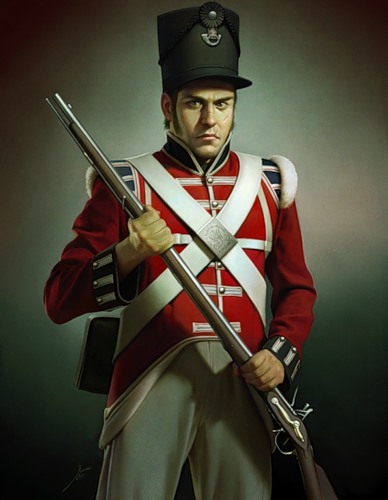 Версия 4. историческая.
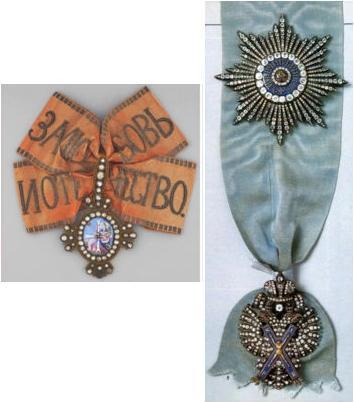 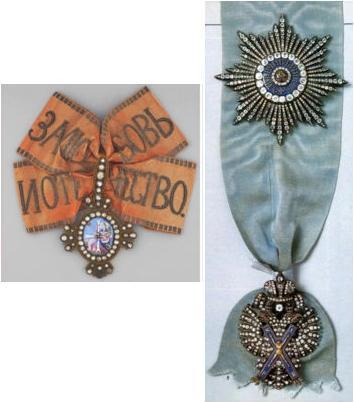 В 1797 г. указом императора Павла I было предписано всем мальчикам, рожденным в императорском семействе, при рождении присваивать орден св.Андрея Первозванного, а девочкам – орден св. Великомученицы Екатерины.
итак:
1. Наша гипотеза, была частично подтверждена проведёнными нами тестами. Большинство мальчиков уверенно выбирают голубой цвет как свой любимый, предпочитают его в предметах, но не в своей одежде. Девочки же выбирают и голубой, и розовый цвет.
2. У традиции нет научного обоснования, так как с точки зрения психологии всё должно быть наоборот, розовый – «мужской» цвет, а голубой – «женский». Это частично подтверждается результатами проведённых экспериментов с четвероклассниками (у девочек, которые выбирают голубой цвет как любимый и предпочитают его в одежде).
итак:
3. Традиция дарить новорожденным девочкам розовое, а мальчикам голубое есть не что иное, как хороший обычай, уходящий корнями в наше далёкое прошлое, а именно в 18 век, во времена царской России, и никак не связана с цветовыми предпочтениями.
4. Данная традиция на сегодняшний день уже стала культурной ассоциацией, но у женщин и мужчин имеются разные предпочтения в том или ином цвете.
Спасибо за внимание!
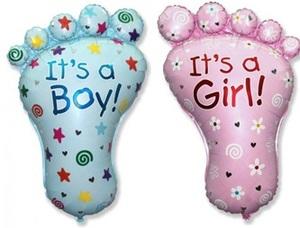